Happy
	Valentine’s
				Day
[Speaker Notes: Flowered lace background
(Basic)


To reproduce the shape effects on this slide, do the following:
On the Home tab, in the Slides group, click Layout and then click Blank. 
On the Insert tab, in the Images group, click Clip Art. 
In the Clip Art pane, in the Search for box, enter 00435540, select the Include Office.com content check box, and then click Go. Select the clip art file in the pane to insert it into the slide. (Note: If you choose another clip art file, the clip art must be in the Windows Metafile format [.wmf].)
On the slide, select the clip art.
On the Home tab, in the Drawing group, click Arrange, and then click Ungroup. 
In the Microsoft Office PowerPoint dialog box, click Yes. 
On the slide, select the converted clip art. On the Home tab, in the Editing group, click Select, and then click Selection Pane. 
In the Selection and Visibility pane, select the top-level group. On the Home tab, in the Drawing group, click Arrange, and then click Ungroup. 
Also in the Selection and Visibility pane, select the Autoshape object, and then press DELETE. 
On the Home tab, in the Editing group, click Select, and then click Select All. On the Home tab, in the Drawing group, click Arrange, and then click Regroup. 
On the slide, drag the adjustment handles on the group to increase its size so that it extends beyond the edges of the slide. 
Select the group. On the Home tab, in the bottom right corner of the Drawing group, click the Format Shape dialog box launcher. In the Format Shape dialog box , click Fill in the left pane, select Solid fill in the Fill pane, and then do the following:
Click the button next to Color, and then under Theme Colors click White, Background 1 (first row, first option from the left). 
In the Transparency box, enter 80%.
Also in the Format Shape dialog box , click Line Color in the left pane, select Gradient line in the Line Color pane, and then do the following:
In the Type list, select Linear.
Click the button next to Direction, and then click Linear Down (first row, second option from the left).
In the Angle box, enter 90%.
Under Gradient stops, click Add gradient stop or Remove gradient stop until two stops appear in the slider
Also under Gradient stops, customize the gradient stops that you added as follows:
Select the first stop in the slider, and then do the following:
In the Position box, enter 0%.
Click the button next to Color, and then under Theme Colors click White, Background 1 (first row, first option from the left).
In the Transparency box, enter 100%.
Select the second stop in the slider, and then do the following: 
In the Position box, enter 100%.
Click the button next to Color, and then under Theme Colors click White, Background 1 (first row, first option from the left).
In the Transparency box, enter 0%.


To reproduce the background on this slide, do the following: 
On the Design tab, in the bottom right corner of the Background group, click the Format Background dialog box launcher. In the Format Background dialog box, click Fill in the left pane, select Gradient fill in the Fill pane, and then do the following:
In the Type list, select Linear.
Click the button next to Direction, and then click Linear Diagonal (first row, first option from the left). 
In the Angle box, enter 225⁰.
Under Gradient stops, click Add gradient stop or Remove gradient stop until three stops appear in the slider.
Also under Gradient stops, customize the gradient stops that you added as follows:
Select the first stop in the slider, and then do the following:
In the Position box, enter 0%.
Click the button next to Color, and then under Theme Colors click Tan, Background 2, Darker 10% (second row, third option from the left).
Select the second stop in the slider, and then do the following: 
In the Position box, enter 18%.
Click the button next to Color, and then under Theme Colors click White, Background 1 (first row, first option from the left).
Select the third stop in the slider, and then do the following: 
In the Stop position box, enter 100%.
Click the button next to Color, click More Colors, and then in the Colors dialog box, on the Custom tab, enter values for Red: 209, Green: 211, Blue: 191.]
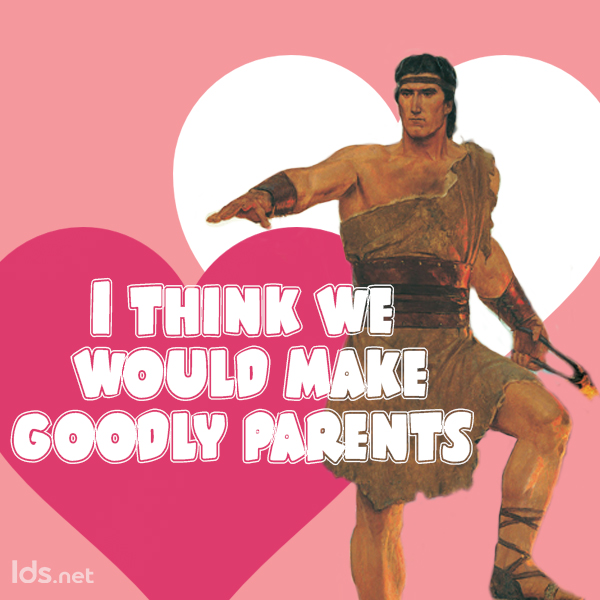 [Speaker Notes: Flowered lace background
(Basic)


To reproduce the shape effects on this slide, do the following:
On the Home tab, in the Slides group, click Layout and then click Blank. 
On the Insert tab, in the Images group, click Clip Art. 
In the Clip Art pane, in the Search for box, enter 00435540, select the Include Office.com content check box, and then click Go. Select the clip art file in the pane to insert it into the slide. (Note: If you choose another clip art file, the clip art must be in the Windows Metafile format [.wmf].)
On the slide, select the clip art.
On the Home tab, in the Drawing group, click Arrange, and then click Ungroup. 
In the Microsoft Office PowerPoint dialog box, click Yes. 
On the slide, select the converted clip art. On the Home tab, in the Editing group, click Select, and then click Selection Pane. 
In the Selection and Visibility pane, select the top-level group. On the Home tab, in the Drawing group, click Arrange, and then click Ungroup. 
Also in the Selection and Visibility pane, select the Autoshape object, and then press DELETE. 
On the Home tab, in the Editing group, click Select, and then click Select All. On the Home tab, in the Drawing group, click Arrange, and then click Regroup. 
On the slide, drag the adjustment handles on the group to increase its size so that it extends beyond the edges of the slide. 
Select the group. On the Home tab, in the bottom right corner of the Drawing group, click the Format Shape dialog box launcher. In the Format Shape dialog box , click Fill in the left pane, select Solid fill in the Fill pane, and then do the following:
Click the button next to Color, and then under Theme Colors click White, Background 1 (first row, first option from the left). 
In the Transparency box, enter 80%.
Also in the Format Shape dialog box , click Line Color in the left pane, select Gradient line in the Line Color pane, and then do the following:
In the Type list, select Linear.
Click the button next to Direction, and then click Linear Down (first row, second option from the left).
In the Angle box, enter 90%.
Under Gradient stops, click Add gradient stop or Remove gradient stop until two stops appear in the slider
Also under Gradient stops, customize the gradient stops that you added as follows:
Select the first stop in the slider, and then do the following:
In the Position box, enter 0%.
Click the button next to Color, and then under Theme Colors click White, Background 1 (first row, first option from the left).
In the Transparency box, enter 100%.
Select the second stop in the slider, and then do the following: 
In the Position box, enter 100%.
Click the button next to Color, and then under Theme Colors click White, Background 1 (first row, first option from the left).
In the Transparency box, enter 0%.


To reproduce the background on this slide, do the following: 
On the Design tab, in the bottom right corner of the Background group, click the Format Background dialog box launcher. In the Format Background dialog box, click Fill in the left pane, select Gradient fill in the Fill pane, and then do the following:
In the Type list, select Linear.
Click the button next to Direction, and then click Linear Diagonal (first row, first option from the left). 
In the Angle box, enter 225⁰.
Under Gradient stops, click Add gradient stop or Remove gradient stop until three stops appear in the slider.
Also under Gradient stops, customize the gradient stops that you added as follows:
Select the first stop in the slider, and then do the following:
In the Position box, enter 0%.
Click the button next to Color, and then under Theme Colors click Tan, Background 2, Darker 10% (second row, third option from the left).
Select the second stop in the slider, and then do the following: 
In the Position box, enter 18%.
Click the button next to Color, and then under Theme Colors click White, Background 1 (first row, first option from the left).
Select the third stop in the slider, and then do the following: 
In the Stop position box, enter 100%.
Click the button next to Color, click More Colors, and then in the Colors dialog box, on the Custom tab, enter values for Red: 209, Green: 211, Blue: 191.]
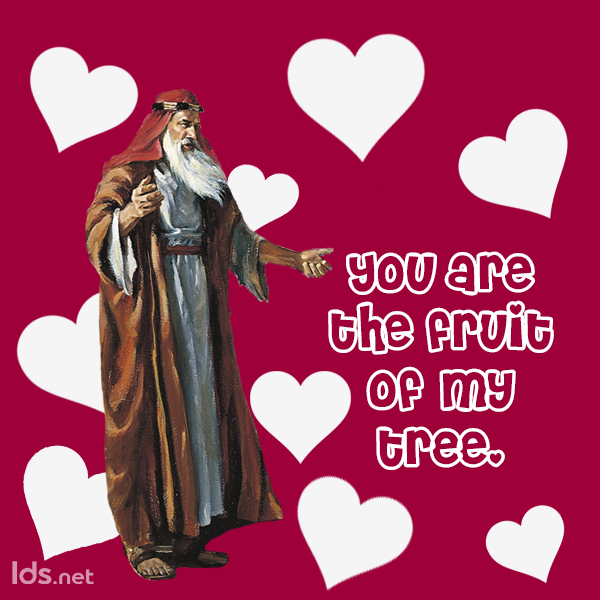 [Speaker Notes: Flowered lace background
(Basic)


To reproduce the shape effects on this slide, do the following:
On the Home tab, in the Slides group, click Layout and then click Blank. 
On the Insert tab, in the Images group, click Clip Art. 
In the Clip Art pane, in the Search for box, enter 00435540, select the Include Office.com content check box, and then click Go. Select the clip art file in the pane to insert it into the slide. (Note: If you choose another clip art file, the clip art must be in the Windows Metafile format [.wmf].)
On the slide, select the clip art.
On the Home tab, in the Drawing group, click Arrange, and then click Ungroup. 
In the Microsoft Office PowerPoint dialog box, click Yes. 
On the slide, select the converted clip art. On the Home tab, in the Editing group, click Select, and then click Selection Pane. 
In the Selection and Visibility pane, select the top-level group. On the Home tab, in the Drawing group, click Arrange, and then click Ungroup. 
Also in the Selection and Visibility pane, select the Autoshape object, and then press DELETE. 
On the Home tab, in the Editing group, click Select, and then click Select All. On the Home tab, in the Drawing group, click Arrange, and then click Regroup. 
On the slide, drag the adjustment handles on the group to increase its size so that it extends beyond the edges of the slide. 
Select the group. On the Home tab, in the bottom right corner of the Drawing group, click the Format Shape dialog box launcher. In the Format Shape dialog box , click Fill in the left pane, select Solid fill in the Fill pane, and then do the following:
Click the button next to Color, and then under Theme Colors click White, Background 1 (first row, first option from the left). 
In the Transparency box, enter 80%.
Also in the Format Shape dialog box , click Line Color in the left pane, select Gradient line in the Line Color pane, and then do the following:
In the Type list, select Linear.
Click the button next to Direction, and then click Linear Down (first row, second option from the left).
In the Angle box, enter 90%.
Under Gradient stops, click Add gradient stop or Remove gradient stop until two stops appear in the slider
Also under Gradient stops, customize the gradient stops that you added as follows:
Select the first stop in the slider, and then do the following:
In the Position box, enter 0%.
Click the button next to Color, and then under Theme Colors click White, Background 1 (first row, first option from the left).
In the Transparency box, enter 100%.
Select the second stop in the slider, and then do the following: 
In the Position box, enter 100%.
Click the button next to Color, and then under Theme Colors click White, Background 1 (first row, first option from the left).
In the Transparency box, enter 0%.


To reproduce the background on this slide, do the following: 
On the Design tab, in the bottom right corner of the Background group, click the Format Background dialog box launcher. In the Format Background dialog box, click Fill in the left pane, select Gradient fill in the Fill pane, and then do the following:
In the Type list, select Linear.
Click the button next to Direction, and then click Linear Diagonal (first row, first option from the left). 
In the Angle box, enter 225⁰.
Under Gradient stops, click Add gradient stop or Remove gradient stop until three stops appear in the slider.
Also under Gradient stops, customize the gradient stops that you added as follows:
Select the first stop in the slider, and then do the following:
In the Position box, enter 0%.
Click the button next to Color, and then under Theme Colors click Tan, Background 2, Darker 10% (second row, third option from the left).
Select the second stop in the slider, and then do the following: 
In the Position box, enter 18%.
Click the button next to Color, and then under Theme Colors click White, Background 1 (first row, first option from the left).
Select the third stop in the slider, and then do the following: 
In the Stop position box, enter 100%.
Click the button next to Color, click More Colors, and then in the Colors dialog box, on the Custom tab, enter values for Red: 209, Green: 211, Blue: 191.]
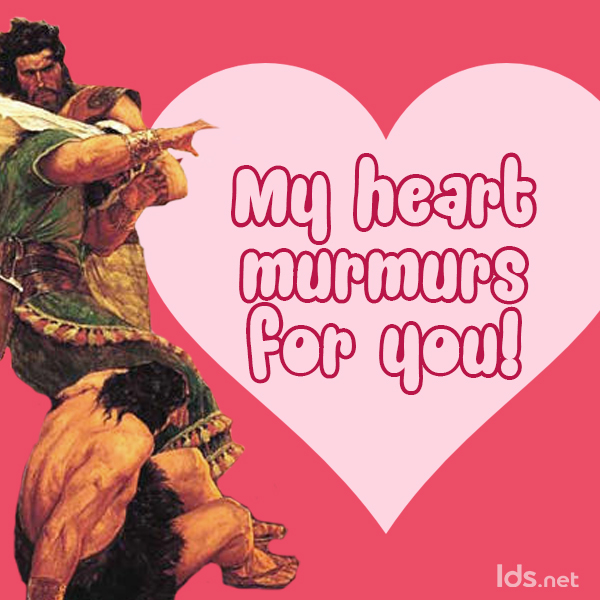 [Speaker Notes: Flowered lace background
(Basic)


To reproduce the shape effects on this slide, do the following:
On the Home tab, in the Slides group, click Layout and then click Blank. 
On the Insert tab, in the Images group, click Clip Art. 
In the Clip Art pane, in the Search for box, enter 00435540, select the Include Office.com content check box, and then click Go. Select the clip art file in the pane to insert it into the slide. (Note: If you choose another clip art file, the clip art must be in the Windows Metafile format [.wmf].)
On the slide, select the clip art.
On the Home tab, in the Drawing group, click Arrange, and then click Ungroup. 
In the Microsoft Office PowerPoint dialog box, click Yes. 
On the slide, select the converted clip art. On the Home tab, in the Editing group, click Select, and then click Selection Pane. 
In the Selection and Visibility pane, select the top-level group. On the Home tab, in the Drawing group, click Arrange, and then click Ungroup. 
Also in the Selection and Visibility pane, select the Autoshape object, and then press DELETE. 
On the Home tab, in the Editing group, click Select, and then click Select All. On the Home tab, in the Drawing group, click Arrange, and then click Regroup. 
On the slide, drag the adjustment handles on the group to increase its size so that it extends beyond the edges of the slide. 
Select the group. On the Home tab, in the bottom right corner of the Drawing group, click the Format Shape dialog box launcher. In the Format Shape dialog box , click Fill in the left pane, select Solid fill in the Fill pane, and then do the following:
Click the button next to Color, and then under Theme Colors click White, Background 1 (first row, first option from the left). 
In the Transparency box, enter 80%.
Also in the Format Shape dialog box , click Line Color in the left pane, select Gradient line in the Line Color pane, and then do the following:
In the Type list, select Linear.
Click the button next to Direction, and then click Linear Down (first row, second option from the left).
In the Angle box, enter 90%.
Under Gradient stops, click Add gradient stop or Remove gradient stop until two stops appear in the slider
Also under Gradient stops, customize the gradient stops that you added as follows:
Select the first stop in the slider, and then do the following:
In the Position box, enter 0%.
Click the button next to Color, and then under Theme Colors click White, Background 1 (first row, first option from the left).
In the Transparency box, enter 100%.
Select the second stop in the slider, and then do the following: 
In the Position box, enter 100%.
Click the button next to Color, and then under Theme Colors click White, Background 1 (first row, first option from the left).
In the Transparency box, enter 0%.


To reproduce the background on this slide, do the following: 
On the Design tab, in the bottom right corner of the Background group, click the Format Background dialog box launcher. In the Format Background dialog box, click Fill in the left pane, select Gradient fill in the Fill pane, and then do the following:
In the Type list, select Linear.
Click the button next to Direction, and then click Linear Diagonal (first row, first option from the left). 
In the Angle box, enter 225⁰.
Under Gradient stops, click Add gradient stop or Remove gradient stop until three stops appear in the slider.
Also under Gradient stops, customize the gradient stops that you added as follows:
Select the first stop in the slider, and then do the following:
In the Position box, enter 0%.
Click the button next to Color, and then under Theme Colors click Tan, Background 2, Darker 10% (second row, third option from the left).
Select the second stop in the slider, and then do the following: 
In the Position box, enter 18%.
Click the button next to Color, and then under Theme Colors click White, Background 1 (first row, first option from the left).
Select the third stop in the slider, and then do the following: 
In the Stop position box, enter 100%.
Click the button next to Color, click More Colors, and then in the Colors dialog box, on the Custom tab, enter values for Red: 209, Green: 211, Blue: 191.]
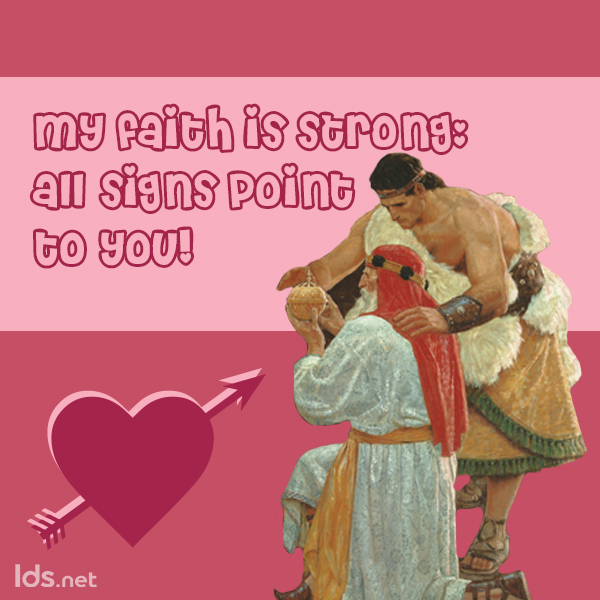 [Speaker Notes: Flowered lace background
(Basic)


To reproduce the shape effects on this slide, do the following:
On the Home tab, in the Slides group, click Layout and then click Blank. 
On the Insert tab, in the Images group, click Clip Art. 
In the Clip Art pane, in the Search for box, enter 00435540, select the Include Office.com content check box, and then click Go. Select the clip art file in the pane to insert it into the slide. (Note: If you choose another clip art file, the clip art must be in the Windows Metafile format [.wmf].)
On the slide, select the clip art.
On the Home tab, in the Drawing group, click Arrange, and then click Ungroup. 
In the Microsoft Office PowerPoint dialog box, click Yes. 
On the slide, select the converted clip art. On the Home tab, in the Editing group, click Select, and then click Selection Pane. 
In the Selection and Visibility pane, select the top-level group. On the Home tab, in the Drawing group, click Arrange, and then click Ungroup. 
Also in the Selection and Visibility pane, select the Autoshape object, and then press DELETE. 
On the Home tab, in the Editing group, click Select, and then click Select All. On the Home tab, in the Drawing group, click Arrange, and then click Regroup. 
On the slide, drag the adjustment handles on the group to increase its size so that it extends beyond the edges of the slide. 
Select the group. On the Home tab, in the bottom right corner of the Drawing group, click the Format Shape dialog box launcher. In the Format Shape dialog box , click Fill in the left pane, select Solid fill in the Fill pane, and then do the following:
Click the button next to Color, and then under Theme Colors click White, Background 1 (first row, first option from the left). 
In the Transparency box, enter 80%.
Also in the Format Shape dialog box , click Line Color in the left pane, select Gradient line in the Line Color pane, and then do the following:
In the Type list, select Linear.
Click the button next to Direction, and then click Linear Down (first row, second option from the left).
In the Angle box, enter 90%.
Under Gradient stops, click Add gradient stop or Remove gradient stop until two stops appear in the slider
Also under Gradient stops, customize the gradient stops that you added as follows:
Select the first stop in the slider, and then do the following:
In the Position box, enter 0%.
Click the button next to Color, and then under Theme Colors click White, Background 1 (first row, first option from the left).
In the Transparency box, enter 100%.
Select the second stop in the slider, and then do the following: 
In the Position box, enter 100%.
Click the button next to Color, and then under Theme Colors click White, Background 1 (first row, first option from the left).
In the Transparency box, enter 0%.


To reproduce the background on this slide, do the following: 
On the Design tab, in the bottom right corner of the Background group, click the Format Background dialog box launcher. In the Format Background dialog box, click Fill in the left pane, select Gradient fill in the Fill pane, and then do the following:
In the Type list, select Linear.
Click the button next to Direction, and then click Linear Diagonal (first row, first option from the left). 
In the Angle box, enter 225⁰.
Under Gradient stops, click Add gradient stop or Remove gradient stop until three stops appear in the slider.
Also under Gradient stops, customize the gradient stops that you added as follows:
Select the first stop in the slider, and then do the following:
In the Position box, enter 0%.
Click the button next to Color, and then under Theme Colors click Tan, Background 2, Darker 10% (second row, third option from the left).
Select the second stop in the slider, and then do the following: 
In the Position box, enter 18%.
Click the button next to Color, and then under Theme Colors click White, Background 1 (first row, first option from the left).
Select the third stop in the slider, and then do the following: 
In the Stop position box, enter 100%.
Click the button next to Color, click More Colors, and then in the Colors dialog box, on the Custom tab, enter values for Red: 209, Green: 211, Blue: 191.]
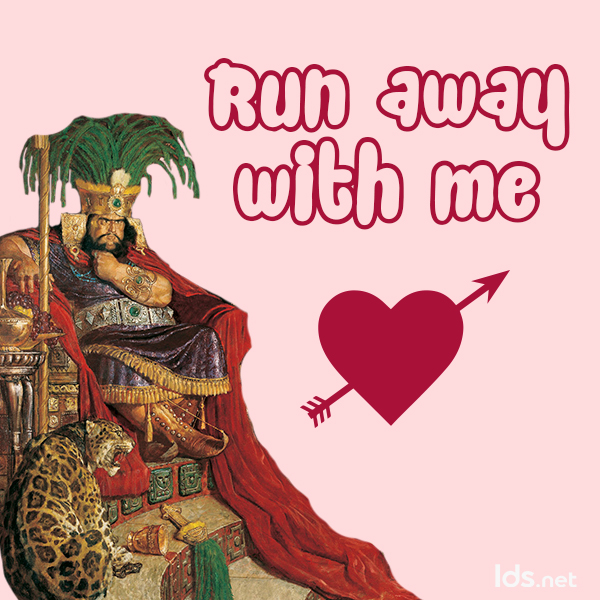 [Speaker Notes: Flowered lace background
(Basic)


To reproduce the shape effects on this slide, do the following:
On the Home tab, in the Slides group, click Layout and then click Blank. 
On the Insert tab, in the Images group, click Clip Art. 
In the Clip Art pane, in the Search for box, enter 00435540, select the Include Office.com content check box, and then click Go. Select the clip art file in the pane to insert it into the slide. (Note: If you choose another clip art file, the clip art must be in the Windows Metafile format [.wmf].)
On the slide, select the clip art.
On the Home tab, in the Drawing group, click Arrange, and then click Ungroup. 
In the Microsoft Office PowerPoint dialog box, click Yes. 
On the slide, select the converted clip art. On the Home tab, in the Editing group, click Select, and then click Selection Pane. 
In the Selection and Visibility pane, select the top-level group. On the Home tab, in the Drawing group, click Arrange, and then click Ungroup. 
Also in the Selection and Visibility pane, select the Autoshape object, and then press DELETE. 
On the Home tab, in the Editing group, click Select, and then click Select All. On the Home tab, in the Drawing group, click Arrange, and then click Regroup. 
On the slide, drag the adjustment handles on the group to increase its size so that it extends beyond the edges of the slide. 
Select the group. On the Home tab, in the bottom right corner of the Drawing group, click the Format Shape dialog box launcher. In the Format Shape dialog box , click Fill in the left pane, select Solid fill in the Fill pane, and then do the following:
Click the button next to Color, and then under Theme Colors click White, Background 1 (first row, first option from the left). 
In the Transparency box, enter 80%.
Also in the Format Shape dialog box , click Line Color in the left pane, select Gradient line in the Line Color pane, and then do the following:
In the Type list, select Linear.
Click the button next to Direction, and then click Linear Down (first row, second option from the left).
In the Angle box, enter 90%.
Under Gradient stops, click Add gradient stop or Remove gradient stop until two stops appear in the slider
Also under Gradient stops, customize the gradient stops that you added as follows:
Select the first stop in the slider, and then do the following:
In the Position box, enter 0%.
Click the button next to Color, and then under Theme Colors click White, Background 1 (first row, first option from the left).
In the Transparency box, enter 100%.
Select the second stop in the slider, and then do the following: 
In the Position box, enter 100%.
Click the button next to Color, and then under Theme Colors click White, Background 1 (first row, first option from the left).
In the Transparency box, enter 0%.


To reproduce the background on this slide, do the following: 
On the Design tab, in the bottom right corner of the Background group, click the Format Background dialog box launcher. In the Format Background dialog box, click Fill in the left pane, select Gradient fill in the Fill pane, and then do the following:
In the Type list, select Linear.
Click the button next to Direction, and then click Linear Diagonal (first row, first option from the left). 
In the Angle box, enter 225⁰.
Under Gradient stops, click Add gradient stop or Remove gradient stop until three stops appear in the slider.
Also under Gradient stops, customize the gradient stops that you added as follows:
Select the first stop in the slider, and then do the following:
In the Position box, enter 0%.
Click the button next to Color, and then under Theme Colors click Tan, Background 2, Darker 10% (second row, third option from the left).
Select the second stop in the slider, and then do the following: 
In the Position box, enter 18%.
Click the button next to Color, and then under Theme Colors click White, Background 1 (first row, first option from the left).
Select the third stop in the slider, and then do the following: 
In the Stop position box, enter 100%.
Click the button next to Color, click More Colors, and then in the Colors dialog box, on the Custom tab, enter values for Red: 209, Green: 211, Blue: 191.]
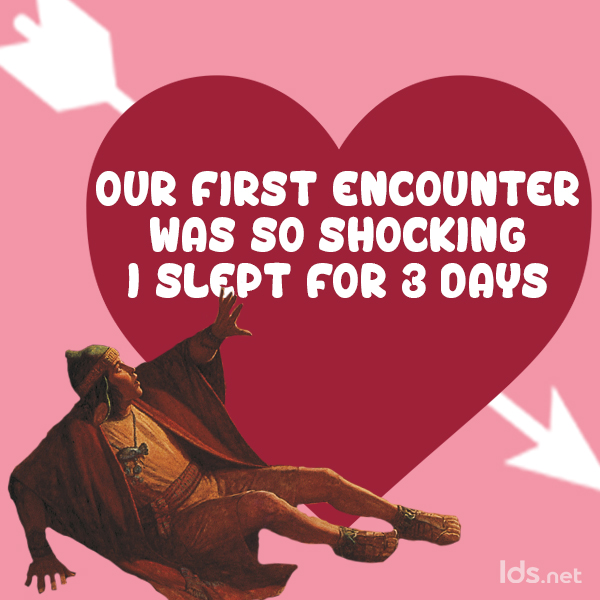 [Speaker Notes: Flowered lace background
(Basic)


To reproduce the shape effects on this slide, do the following:
On the Home tab, in the Slides group, click Layout and then click Blank. 
On the Insert tab, in the Images group, click Clip Art. 
In the Clip Art pane, in the Search for box, enter 00435540, select the Include Office.com content check box, and then click Go. Select the clip art file in the pane to insert it into the slide. (Note: If you choose another clip art file, the clip art must be in the Windows Metafile format [.wmf].)
On the slide, select the clip art.
On the Home tab, in the Drawing group, click Arrange, and then click Ungroup. 
In the Microsoft Office PowerPoint dialog box, click Yes. 
On the slide, select the converted clip art. On the Home tab, in the Editing group, click Select, and then click Selection Pane. 
In the Selection and Visibility pane, select the top-level group. On the Home tab, in the Drawing group, click Arrange, and then click Ungroup. 
Also in the Selection and Visibility pane, select the Autoshape object, and then press DELETE. 
On the Home tab, in the Editing group, click Select, and then click Select All. On the Home tab, in the Drawing group, click Arrange, and then click Regroup. 
On the slide, drag the adjustment handles on the group to increase its size so that it extends beyond the edges of the slide. 
Select the group. On the Home tab, in the bottom right corner of the Drawing group, click the Format Shape dialog box launcher. In the Format Shape dialog box , click Fill in the left pane, select Solid fill in the Fill pane, and then do the following:
Click the button next to Color, and then under Theme Colors click White, Background 1 (first row, first option from the left). 
In the Transparency box, enter 80%.
Also in the Format Shape dialog box , click Line Color in the left pane, select Gradient line in the Line Color pane, and then do the following:
In the Type list, select Linear.
Click the button next to Direction, and then click Linear Down (first row, second option from the left).
In the Angle box, enter 90%.
Under Gradient stops, click Add gradient stop or Remove gradient stop until two stops appear in the slider
Also under Gradient stops, customize the gradient stops that you added as follows:
Select the first stop in the slider, and then do the following:
In the Position box, enter 0%.
Click the button next to Color, and then under Theme Colors click White, Background 1 (first row, first option from the left).
In the Transparency box, enter 100%.
Select the second stop in the slider, and then do the following: 
In the Position box, enter 100%.
Click the button next to Color, and then under Theme Colors click White, Background 1 (first row, first option from the left).
In the Transparency box, enter 0%.


To reproduce the background on this slide, do the following: 
On the Design tab, in the bottom right corner of the Background group, click the Format Background dialog box launcher. In the Format Background dialog box, click Fill in the left pane, select Gradient fill in the Fill pane, and then do the following:
In the Type list, select Linear.
Click the button next to Direction, and then click Linear Diagonal (first row, first option from the left). 
In the Angle box, enter 225⁰.
Under Gradient stops, click Add gradient stop or Remove gradient stop until three stops appear in the slider.
Also under Gradient stops, customize the gradient stops that you added as follows:
Select the first stop in the slider, and then do the following:
In the Position box, enter 0%.
Click the button next to Color, and then under Theme Colors click Tan, Background 2, Darker 10% (second row, third option from the left).
Select the second stop in the slider, and then do the following: 
In the Position box, enter 18%.
Click the button next to Color, and then under Theme Colors click White, Background 1 (first row, first option from the left).
Select the third stop in the slider, and then do the following: 
In the Stop position box, enter 100%.
Click the button next to Color, click More Colors, and then in the Colors dialog box, on the Custom tab, enter values for Red: 209, Green: 211, Blue: 191.]
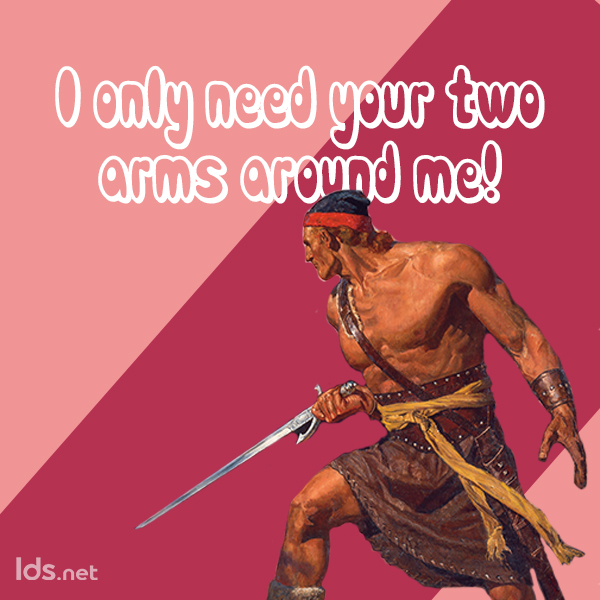 [Speaker Notes: Flowered lace background
(Basic)


To reproduce the shape effects on this slide, do the following:
On the Home tab, in the Slides group, click Layout and then click Blank. 
On the Insert tab, in the Images group, click Clip Art. 
In the Clip Art pane, in the Search for box, enter 00435540, select the Include Office.com content check box, and then click Go. Select the clip art file in the pane to insert it into the slide. (Note: If you choose another clip art file, the clip art must be in the Windows Metafile format [.wmf].)
On the slide, select the clip art.
On the Home tab, in the Drawing group, click Arrange, and then click Ungroup. 
In the Microsoft Office PowerPoint dialog box, click Yes. 
On the slide, select the converted clip art. On the Home tab, in the Editing group, click Select, and then click Selection Pane. 
In the Selection and Visibility pane, select the top-level group. On the Home tab, in the Drawing group, click Arrange, and then click Ungroup. 
Also in the Selection and Visibility pane, select the Autoshape object, and then press DELETE. 
On the Home tab, in the Editing group, click Select, and then click Select All. On the Home tab, in the Drawing group, click Arrange, and then click Regroup. 
On the slide, drag the adjustment handles on the group to increase its size so that it extends beyond the edges of the slide. 
Select the group. On the Home tab, in the bottom right corner of the Drawing group, click the Format Shape dialog box launcher. In the Format Shape dialog box , click Fill in the left pane, select Solid fill in the Fill pane, and then do the following:
Click the button next to Color, and then under Theme Colors click White, Background 1 (first row, first option from the left). 
In the Transparency box, enter 80%.
Also in the Format Shape dialog box , click Line Color in the left pane, select Gradient line in the Line Color pane, and then do the following:
In the Type list, select Linear.
Click the button next to Direction, and then click Linear Down (first row, second option from the left).
In the Angle box, enter 90%.
Under Gradient stops, click Add gradient stop or Remove gradient stop until two stops appear in the slider
Also under Gradient stops, customize the gradient stops that you added as follows:
Select the first stop in the slider, and then do the following:
In the Position box, enter 0%.
Click the button next to Color, and then under Theme Colors click White, Background 1 (first row, first option from the left).
In the Transparency box, enter 100%.
Select the second stop in the slider, and then do the following: 
In the Position box, enter 100%.
Click the button next to Color, and then under Theme Colors click White, Background 1 (first row, first option from the left).
In the Transparency box, enter 0%.


To reproduce the background on this slide, do the following: 
On the Design tab, in the bottom right corner of the Background group, click the Format Background dialog box launcher. In the Format Background dialog box, click Fill in the left pane, select Gradient fill in the Fill pane, and then do the following:
In the Type list, select Linear.
Click the button next to Direction, and then click Linear Diagonal (first row, first option from the left). 
In the Angle box, enter 225⁰.
Under Gradient stops, click Add gradient stop or Remove gradient stop until three stops appear in the slider.
Also under Gradient stops, customize the gradient stops that you added as follows:
Select the first stop in the slider, and then do the following:
In the Position box, enter 0%.
Click the button next to Color, and then under Theme Colors click Tan, Background 2, Darker 10% (second row, third option from the left).
Select the second stop in the slider, and then do the following: 
In the Position box, enter 18%.
Click the button next to Color, and then under Theme Colors click White, Background 1 (first row, first option from the left).
Select the third stop in the slider, and then do the following: 
In the Stop position box, enter 100%.
Click the button next to Color, click More Colors, and then in the Colors dialog box, on the Custom tab, enter values for Red: 209, Green: 211, Blue: 191.]
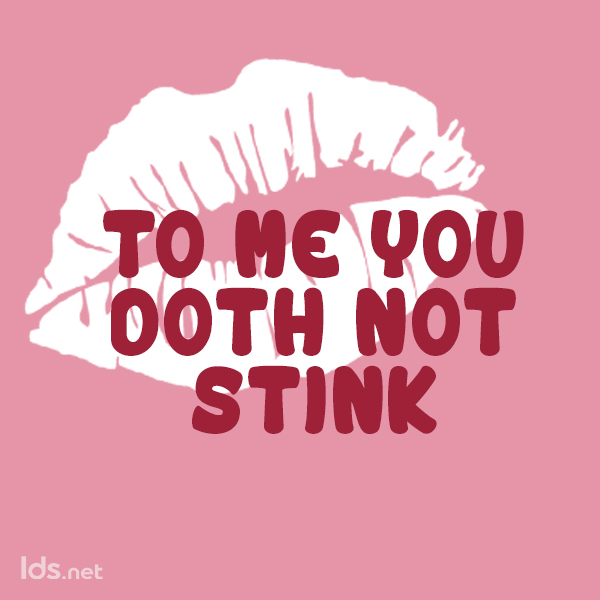 [Speaker Notes: Flowered lace background
(Basic)


To reproduce the shape effects on this slide, do the following:
On the Home tab, in the Slides group, click Layout and then click Blank. 
On the Insert tab, in the Images group, click Clip Art. 
In the Clip Art pane, in the Search for box, enter 00435540, select the Include Office.com content check box, and then click Go. Select the clip art file in the pane to insert it into the slide. (Note: If you choose another clip art file, the clip art must be in the Windows Metafile format [.wmf].)
On the slide, select the clip art.
On the Home tab, in the Drawing group, click Arrange, and then click Ungroup. 
In the Microsoft Office PowerPoint dialog box, click Yes. 
On the slide, select the converted clip art. On the Home tab, in the Editing group, click Select, and then click Selection Pane. 
In the Selection and Visibility pane, select the top-level group. On the Home tab, in the Drawing group, click Arrange, and then click Ungroup. 
Also in the Selection and Visibility pane, select the Autoshape object, and then press DELETE. 
On the Home tab, in the Editing group, click Select, and then click Select All. On the Home tab, in the Drawing group, click Arrange, and then click Regroup. 
On the slide, drag the adjustment handles on the group to increase its size so that it extends beyond the edges of the slide. 
Select the group. On the Home tab, in the bottom right corner of the Drawing group, click the Format Shape dialog box launcher. In the Format Shape dialog box , click Fill in the left pane, select Solid fill in the Fill pane, and then do the following:
Click the button next to Color, and then under Theme Colors click White, Background 1 (first row, first option from the left). 
In the Transparency box, enter 80%.
Also in the Format Shape dialog box , click Line Color in the left pane, select Gradient line in the Line Color pane, and then do the following:
In the Type list, select Linear.
Click the button next to Direction, and then click Linear Down (first row, second option from the left).
In the Angle box, enter 90%.
Under Gradient stops, click Add gradient stop or Remove gradient stop until two stops appear in the slider
Also under Gradient stops, customize the gradient stops that you added as follows:
Select the first stop in the slider, and then do the following:
In the Position box, enter 0%.
Click the button next to Color, and then under Theme Colors click White, Background 1 (first row, first option from the left).
In the Transparency box, enter 100%.
Select the second stop in the slider, and then do the following: 
In the Position box, enter 100%.
Click the button next to Color, and then under Theme Colors click White, Background 1 (first row, first option from the left).
In the Transparency box, enter 0%.


To reproduce the background on this slide, do the following: 
On the Design tab, in the bottom right corner of the Background group, click the Format Background dialog box launcher. In the Format Background dialog box, click Fill in the left pane, select Gradient fill in the Fill pane, and then do the following:
In the Type list, select Linear.
Click the button next to Direction, and then click Linear Diagonal (first row, first option from the left). 
In the Angle box, enter 225⁰.
Under Gradient stops, click Add gradient stop or Remove gradient stop until three stops appear in the slider.
Also under Gradient stops, customize the gradient stops that you added as follows:
Select the first stop in the slider, and then do the following:
In the Position box, enter 0%.
Click the button next to Color, and then under Theme Colors click Tan, Background 2, Darker 10% (second row, third option from the left).
Select the second stop in the slider, and then do the following: 
In the Position box, enter 18%.
Click the button next to Color, and then under Theme Colors click White, Background 1 (first row, first option from the left).
Select the third stop in the slider, and then do the following: 
In the Stop position box, enter 100%.
Click the button next to Color, click More Colors, and then in the Colors dialog box, on the Custom tab, enter values for Red: 209, Green: 211, Blue: 191.]
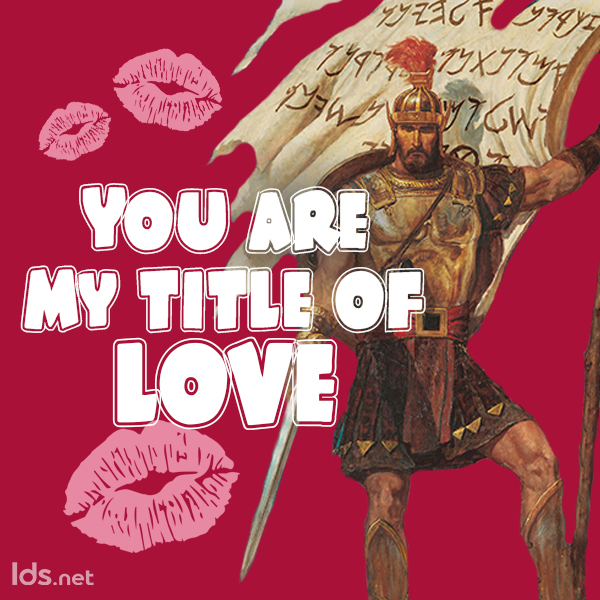 [Speaker Notes: Flowered lace background
(Basic)


To reproduce the shape effects on this slide, do the following:
On the Home tab, in the Slides group, click Layout and then click Blank. 
On the Insert tab, in the Images group, click Clip Art. 
In the Clip Art pane, in the Search for box, enter 00435540, select the Include Office.com content check box, and then click Go. Select the clip art file in the pane to insert it into the slide. (Note: If you choose another clip art file, the clip art must be in the Windows Metafile format [.wmf].)
On the slide, select the clip art.
On the Home tab, in the Drawing group, click Arrange, and then click Ungroup. 
In the Microsoft Office PowerPoint dialog box, click Yes. 
On the slide, select the converted clip art. On the Home tab, in the Editing group, click Select, and then click Selection Pane. 
In the Selection and Visibility pane, select the top-level group. On the Home tab, in the Drawing group, click Arrange, and then click Ungroup. 
Also in the Selection and Visibility pane, select the Autoshape object, and then press DELETE. 
On the Home tab, in the Editing group, click Select, and then click Select All. On the Home tab, in the Drawing group, click Arrange, and then click Regroup. 
On the slide, drag the adjustment handles on the group to increase its size so that it extends beyond the edges of the slide. 
Select the group. On the Home tab, in the bottom right corner of the Drawing group, click the Format Shape dialog box launcher. In the Format Shape dialog box , click Fill in the left pane, select Solid fill in the Fill pane, and then do the following:
Click the button next to Color, and then under Theme Colors click White, Background 1 (first row, first option from the left). 
In the Transparency box, enter 80%.
Also in the Format Shape dialog box , click Line Color in the left pane, select Gradient line in the Line Color pane, and then do the following:
In the Type list, select Linear.
Click the button next to Direction, and then click Linear Down (first row, second option from the left).
In the Angle box, enter 90%.
Under Gradient stops, click Add gradient stop or Remove gradient stop until two stops appear in the slider
Also under Gradient stops, customize the gradient stops that you added as follows:
Select the first stop in the slider, and then do the following:
In the Position box, enter 0%.
Click the button next to Color, and then under Theme Colors click White, Background 1 (first row, first option from the left).
In the Transparency box, enter 100%.
Select the second stop in the slider, and then do the following: 
In the Position box, enter 100%.
Click the button next to Color, and then under Theme Colors click White, Background 1 (first row, first option from the left).
In the Transparency box, enter 0%.


To reproduce the background on this slide, do the following: 
On the Design tab, in the bottom right corner of the Background group, click the Format Background dialog box launcher. In the Format Background dialog box, click Fill in the left pane, select Gradient fill in the Fill pane, and then do the following:
In the Type list, select Linear.
Click the button next to Direction, and then click Linear Diagonal (first row, first option from the left). 
In the Angle box, enter 225⁰.
Under Gradient stops, click Add gradient stop or Remove gradient stop until three stops appear in the slider.
Also under Gradient stops, customize the gradient stops that you added as follows:
Select the first stop in the slider, and then do the following:
In the Position box, enter 0%.
Click the button next to Color, and then under Theme Colors click Tan, Background 2, Darker 10% (second row, third option from the left).
Select the second stop in the slider, and then do the following: 
In the Position box, enter 18%.
Click the button next to Color, and then under Theme Colors click White, Background 1 (first row, first option from the left).
Select the third stop in the slider, and then do the following: 
In the Stop position box, enter 100%.
Click the button next to Color, click More Colors, and then in the Colors dialog box, on the Custom tab, enter values for Red: 209, Green: 211, Blue: 191.]
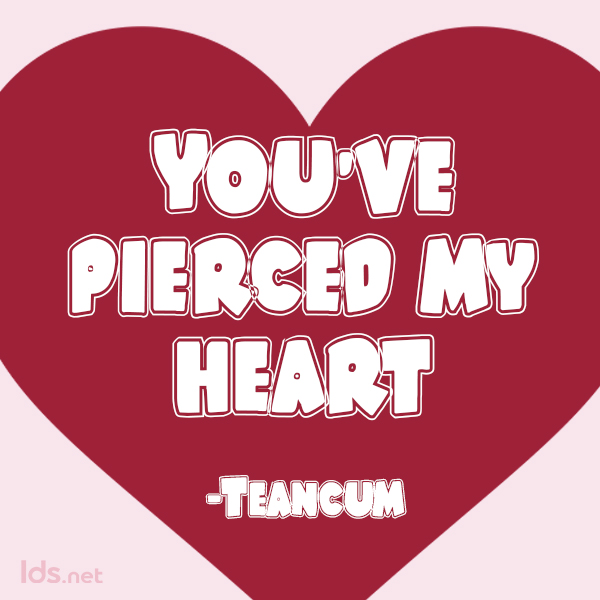 [Speaker Notes: Flowered lace background
(Basic)


To reproduce the shape effects on this slide, do the following:
On the Home tab, in the Slides group, click Layout and then click Blank. 
On the Insert tab, in the Images group, click Clip Art. 
In the Clip Art pane, in the Search for box, enter 00435540, select the Include Office.com content check box, and then click Go. Select the clip art file in the pane to insert it into the slide. (Note: If you choose another clip art file, the clip art must be in the Windows Metafile format [.wmf].)
On the slide, select the clip art.
On the Home tab, in the Drawing group, click Arrange, and then click Ungroup. 
In the Microsoft Office PowerPoint dialog box, click Yes. 
On the slide, select the converted clip art. On the Home tab, in the Editing group, click Select, and then click Selection Pane. 
In the Selection and Visibility pane, select the top-level group. On the Home tab, in the Drawing group, click Arrange, and then click Ungroup. 
Also in the Selection and Visibility pane, select the Autoshape object, and then press DELETE. 
On the Home tab, in the Editing group, click Select, and then click Select All. On the Home tab, in the Drawing group, click Arrange, and then click Regroup. 
On the slide, drag the adjustment handles on the group to increase its size so that it extends beyond the edges of the slide. 
Select the group. On the Home tab, in the bottom right corner of the Drawing group, click the Format Shape dialog box launcher. In the Format Shape dialog box , click Fill in the left pane, select Solid fill in the Fill pane, and then do the following:
Click the button next to Color, and then under Theme Colors click White, Background 1 (first row, first option from the left). 
In the Transparency box, enter 80%.
Also in the Format Shape dialog box , click Line Color in the left pane, select Gradient line in the Line Color pane, and then do the following:
In the Type list, select Linear.
Click the button next to Direction, and then click Linear Down (first row, second option from the left).
In the Angle box, enter 90%.
Under Gradient stops, click Add gradient stop or Remove gradient stop until two stops appear in the slider
Also under Gradient stops, customize the gradient stops that you added as follows:
Select the first stop in the slider, and then do the following:
In the Position box, enter 0%.
Click the button next to Color, and then under Theme Colors click White, Background 1 (first row, first option from the left).
In the Transparency box, enter 100%.
Select the second stop in the slider, and then do the following: 
In the Position box, enter 100%.
Click the button next to Color, and then under Theme Colors click White, Background 1 (first row, first option from the left).
In the Transparency box, enter 0%.


To reproduce the background on this slide, do the following: 
On the Design tab, in the bottom right corner of the Background group, click the Format Background dialog box launcher. In the Format Background dialog box, click Fill in the left pane, select Gradient fill in the Fill pane, and then do the following:
In the Type list, select Linear.
Click the button next to Direction, and then click Linear Diagonal (first row, first option from the left). 
In the Angle box, enter 225⁰.
Under Gradient stops, click Add gradient stop or Remove gradient stop until three stops appear in the slider.
Also under Gradient stops, customize the gradient stops that you added as follows:
Select the first stop in the slider, and then do the following:
In the Position box, enter 0%.
Click the button next to Color, and then under Theme Colors click Tan, Background 2, Darker 10% (second row, third option from the left).
Select the second stop in the slider, and then do the following: 
In the Position box, enter 18%.
Click the button next to Color, and then under Theme Colors click White, Background 1 (first row, first option from the left).
Select the third stop in the slider, and then do the following: 
In the Stop position box, enter 100%.
Click the button next to Color, click More Colors, and then in the Colors dialog box, on the Custom tab, enter values for Red: 209, Green: 211, Blue: 191.]
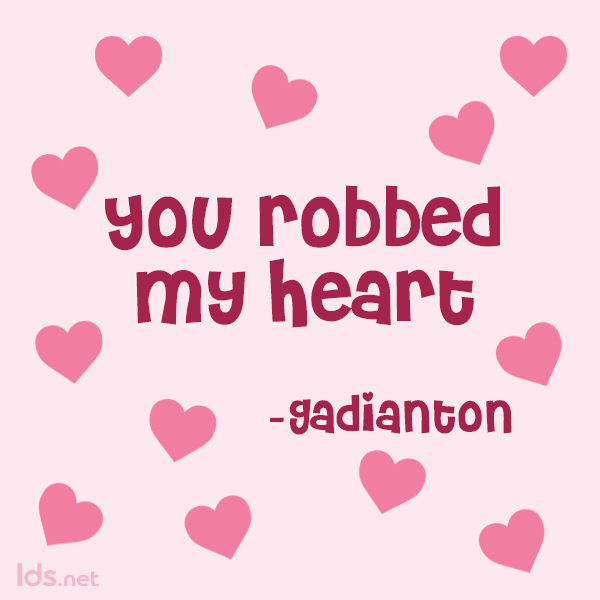 [Speaker Notes: Flowered lace background
(Basic)


To reproduce the shape effects on this slide, do the following:
On the Home tab, in the Slides group, click Layout and then click Blank. 
On the Insert tab, in the Images group, click Clip Art. 
In the Clip Art pane, in the Search for box, enter 00435540, select the Include Office.com content check box, and then click Go. Select the clip art file in the pane to insert it into the slide. (Note: If you choose another clip art file, the clip art must be in the Windows Metafile format [.wmf].)
On the slide, select the clip art.
On the Home tab, in the Drawing group, click Arrange, and then click Ungroup. 
In the Microsoft Office PowerPoint dialog box, click Yes. 
On the slide, select the converted clip art. On the Home tab, in the Editing group, click Select, and then click Selection Pane. 
In the Selection and Visibility pane, select the top-level group. On the Home tab, in the Drawing group, click Arrange, and then click Ungroup. 
Also in the Selection and Visibility pane, select the Autoshape object, and then press DELETE. 
On the Home tab, in the Editing group, click Select, and then click Select All. On the Home tab, in the Drawing group, click Arrange, and then click Regroup. 
On the slide, drag the adjustment handles on the group to increase its size so that it extends beyond the edges of the slide. 
Select the group. On the Home tab, in the bottom right corner of the Drawing group, click the Format Shape dialog box launcher. In the Format Shape dialog box , click Fill in the left pane, select Solid fill in the Fill pane, and then do the following:
Click the button next to Color, and then under Theme Colors click White, Background 1 (first row, first option from the left). 
In the Transparency box, enter 80%.
Also in the Format Shape dialog box , click Line Color in the left pane, select Gradient line in the Line Color pane, and then do the following:
In the Type list, select Linear.
Click the button next to Direction, and then click Linear Down (first row, second option from the left).
In the Angle box, enter 90%.
Under Gradient stops, click Add gradient stop or Remove gradient stop until two stops appear in the slider
Also under Gradient stops, customize the gradient stops that you added as follows:
Select the first stop in the slider, and then do the following:
In the Position box, enter 0%.
Click the button next to Color, and then under Theme Colors click White, Background 1 (first row, first option from the left).
In the Transparency box, enter 100%.
Select the second stop in the slider, and then do the following: 
In the Position box, enter 100%.
Click the button next to Color, and then under Theme Colors click White, Background 1 (first row, first option from the left).
In the Transparency box, enter 0%.


To reproduce the background on this slide, do the following: 
On the Design tab, in the bottom right corner of the Background group, click the Format Background dialog box launcher. In the Format Background dialog box, click Fill in the left pane, select Gradient fill in the Fill pane, and then do the following:
In the Type list, select Linear.
Click the button next to Direction, and then click Linear Diagonal (first row, first option from the left). 
In the Angle box, enter 225⁰.
Under Gradient stops, click Add gradient stop or Remove gradient stop until three stops appear in the slider.
Also under Gradient stops, customize the gradient stops that you added as follows:
Select the first stop in the slider, and then do the following:
In the Position box, enter 0%.
Click the button next to Color, and then under Theme Colors click Tan, Background 2, Darker 10% (second row, third option from the left).
Select the second stop in the slider, and then do the following: 
In the Position box, enter 18%.
Click the button next to Color, and then under Theme Colors click White, Background 1 (first row, first option from the left).
Select the third stop in the slider, and then do the following: 
In the Stop position box, enter 100%.
Click the button next to Color, click More Colors, and then in the Colors dialog box, on the Custom tab, enter values for Red: 209, Green: 211, Blue: 191.]
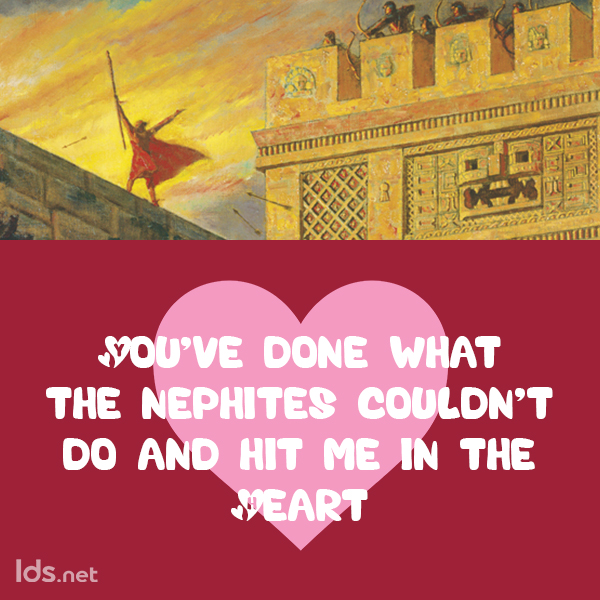 [Speaker Notes: Flowered lace background
(Basic)


To reproduce the shape effects on this slide, do the following:
On the Home tab, in the Slides group, click Layout and then click Blank. 
On the Insert tab, in the Images group, click Clip Art. 
In the Clip Art pane, in the Search for box, enter 00435540, select the Include Office.com content check box, and then click Go. Select the clip art file in the pane to insert it into the slide. (Note: If you choose another clip art file, the clip art must be in the Windows Metafile format [.wmf].)
On the slide, select the clip art.
On the Home tab, in the Drawing group, click Arrange, and then click Ungroup. 
In the Microsoft Office PowerPoint dialog box, click Yes. 
On the slide, select the converted clip art. On the Home tab, in the Editing group, click Select, and then click Selection Pane. 
In the Selection and Visibility pane, select the top-level group. On the Home tab, in the Drawing group, click Arrange, and then click Ungroup. 
Also in the Selection and Visibility pane, select the Autoshape object, and then press DELETE. 
On the Home tab, in the Editing group, click Select, and then click Select All. On the Home tab, in the Drawing group, click Arrange, and then click Regroup. 
On the slide, drag the adjustment handles on the group to increase its size so that it extends beyond the edges of the slide. 
Select the group. On the Home tab, in the bottom right corner of the Drawing group, click the Format Shape dialog box launcher. In the Format Shape dialog box , click Fill in the left pane, select Solid fill in the Fill pane, and then do the following:
Click the button next to Color, and then under Theme Colors click White, Background 1 (first row, first option from the left). 
In the Transparency box, enter 80%.
Also in the Format Shape dialog box , click Line Color in the left pane, select Gradient line in the Line Color pane, and then do the following:
In the Type list, select Linear.
Click the button next to Direction, and then click Linear Down (first row, second option from the left).
In the Angle box, enter 90%.
Under Gradient stops, click Add gradient stop or Remove gradient stop until two stops appear in the slider
Also under Gradient stops, customize the gradient stops that you added as follows:
Select the first stop in the slider, and then do the following:
In the Position box, enter 0%.
Click the button next to Color, and then under Theme Colors click White, Background 1 (first row, first option from the left).
In the Transparency box, enter 100%.
Select the second stop in the slider, and then do the following: 
In the Position box, enter 100%.
Click the button next to Color, and then under Theme Colors click White, Background 1 (first row, first option from the left).
In the Transparency box, enter 0%.


To reproduce the background on this slide, do the following: 
On the Design tab, in the bottom right corner of the Background group, click the Format Background dialog box launcher. In the Format Background dialog box, click Fill in the left pane, select Gradient fill in the Fill pane, and then do the following:
In the Type list, select Linear.
Click the button next to Direction, and then click Linear Diagonal (first row, first option from the left). 
In the Angle box, enter 225⁰.
Under Gradient stops, click Add gradient stop or Remove gradient stop until three stops appear in the slider.
Also under Gradient stops, customize the gradient stops that you added as follows:
Select the first stop in the slider, and then do the following:
In the Position box, enter 0%.
Click the button next to Color, and then under Theme Colors click Tan, Background 2, Darker 10% (second row, third option from the left).
Select the second stop in the slider, and then do the following: 
In the Position box, enter 18%.
Click the button next to Color, and then under Theme Colors click White, Background 1 (first row, first option from the left).
Select the third stop in the slider, and then do the following: 
In the Stop position box, enter 100%.
Click the button next to Color, click More Colors, and then in the Colors dialog box, on the Custom tab, enter values for Red: 209, Green: 211, Blue: 191.]
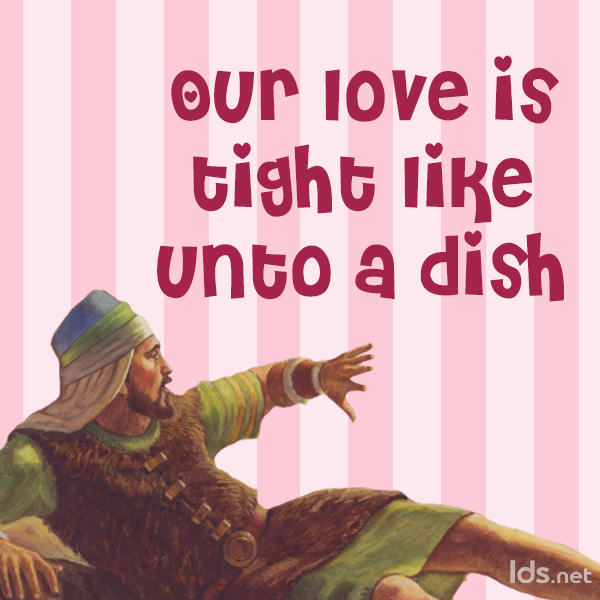 [Speaker Notes: Flowered lace background
(Basic)


To reproduce the shape effects on this slide, do the following:
On the Home tab, in the Slides group, click Layout and then click Blank. 
On the Insert tab, in the Images group, click Clip Art. 
In the Clip Art pane, in the Search for box, enter 00435540, select the Include Office.com content check box, and then click Go. Select the clip art file in the pane to insert it into the slide. (Note: If you choose another clip art file, the clip art must be in the Windows Metafile format [.wmf].)
On the slide, select the clip art.
On the Home tab, in the Drawing group, click Arrange, and then click Ungroup. 
In the Microsoft Office PowerPoint dialog box, click Yes. 
On the slide, select the converted clip art. On the Home tab, in the Editing group, click Select, and then click Selection Pane. 
In the Selection and Visibility pane, select the top-level group. On the Home tab, in the Drawing group, click Arrange, and then click Ungroup. 
Also in the Selection and Visibility pane, select the Autoshape object, and then press DELETE. 
On the Home tab, in the Editing group, click Select, and then click Select All. On the Home tab, in the Drawing group, click Arrange, and then click Regroup. 
On the slide, drag the adjustment handles on the group to increase its size so that it extends beyond the edges of the slide. 
Select the group. On the Home tab, in the bottom right corner of the Drawing group, click the Format Shape dialog box launcher. In the Format Shape dialog box , click Fill in the left pane, select Solid fill in the Fill pane, and then do the following:
Click the button next to Color, and then under Theme Colors click White, Background 1 (first row, first option from the left). 
In the Transparency box, enter 80%.
Also in the Format Shape dialog box , click Line Color in the left pane, select Gradient line in the Line Color pane, and then do the following:
In the Type list, select Linear.
Click the button next to Direction, and then click Linear Down (first row, second option from the left).
In the Angle box, enter 90%.
Under Gradient stops, click Add gradient stop or Remove gradient stop until two stops appear in the slider
Also under Gradient stops, customize the gradient stops that you added as follows:
Select the first stop in the slider, and then do the following:
In the Position box, enter 0%.
Click the button next to Color, and then under Theme Colors click White, Background 1 (first row, first option from the left).
In the Transparency box, enter 100%.
Select the second stop in the slider, and then do the following: 
In the Position box, enter 100%.
Click the button next to Color, and then under Theme Colors click White, Background 1 (first row, first option from the left).
In the Transparency box, enter 0%.


To reproduce the background on this slide, do the following: 
On the Design tab, in the bottom right corner of the Background group, click the Format Background dialog box launcher. In the Format Background dialog box, click Fill in the left pane, select Gradient fill in the Fill pane, and then do the following:
In the Type list, select Linear.
Click the button next to Direction, and then click Linear Diagonal (first row, first option from the left). 
In the Angle box, enter 225⁰.
Under Gradient stops, click Add gradient stop or Remove gradient stop until three stops appear in the slider.
Also under Gradient stops, customize the gradient stops that you added as follows:
Select the first stop in the slider, and then do the following:
In the Position box, enter 0%.
Click the button next to Color, and then under Theme Colors click Tan, Background 2, Darker 10% (second row, third option from the left).
Select the second stop in the slider, and then do the following: 
In the Position box, enter 18%.
Click the button next to Color, and then under Theme Colors click White, Background 1 (first row, first option from the left).
Select the third stop in the slider, and then do the following: 
In the Stop position box, enter 100%.
Click the button next to Color, click More Colors, and then in the Colors dialog box, on the Custom tab, enter values for Red: 209, Green: 211, Blue: 191.]
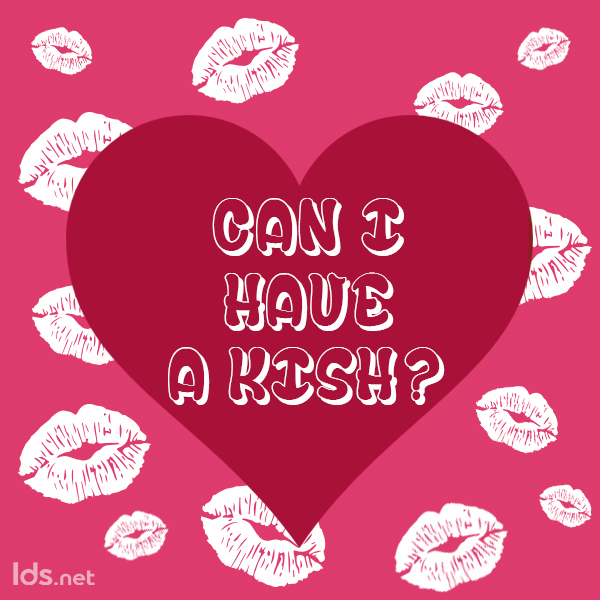 [Speaker Notes: Flowered lace background
(Basic)


To reproduce the shape effects on this slide, do the following:
On the Home tab, in the Slides group, click Layout and then click Blank. 
On the Insert tab, in the Images group, click Clip Art. 
In the Clip Art pane, in the Search for box, enter 00435540, select the Include Office.com content check box, and then click Go. Select the clip art file in the pane to insert it into the slide. (Note: If you choose another clip art file, the clip art must be in the Windows Metafile format [.wmf].)
On the slide, select the clip art.
On the Home tab, in the Drawing group, click Arrange, and then click Ungroup. 
In the Microsoft Office PowerPoint dialog box, click Yes. 
On the slide, select the converted clip art. On the Home tab, in the Editing group, click Select, and then click Selection Pane. 
In the Selection and Visibility pane, select the top-level group. On the Home tab, in the Drawing group, click Arrange, and then click Ungroup. 
Also in the Selection and Visibility pane, select the Autoshape object, and then press DELETE. 
On the Home tab, in the Editing group, click Select, and then click Select All. On the Home tab, in the Drawing group, click Arrange, and then click Regroup. 
On the slide, drag the adjustment handles on the group to increase its size so that it extends beyond the edges of the slide. 
Select the group. On the Home tab, in the bottom right corner of the Drawing group, click the Format Shape dialog box launcher. In the Format Shape dialog box , click Fill in the left pane, select Solid fill in the Fill pane, and then do the following:
Click the button next to Color, and then under Theme Colors click White, Background 1 (first row, first option from the left). 
In the Transparency box, enter 80%.
Also in the Format Shape dialog box , click Line Color in the left pane, select Gradient line in the Line Color pane, and then do the following:
In the Type list, select Linear.
Click the button next to Direction, and then click Linear Down (first row, second option from the left).
In the Angle box, enter 90%.
Under Gradient stops, click Add gradient stop or Remove gradient stop until two stops appear in the slider
Also under Gradient stops, customize the gradient stops that you added as follows:
Select the first stop in the slider, and then do the following:
In the Position box, enter 0%.
Click the button next to Color, and then under Theme Colors click White, Background 1 (first row, first option from the left).
In the Transparency box, enter 100%.
Select the second stop in the slider, and then do the following: 
In the Position box, enter 100%.
Click the button next to Color, and then under Theme Colors click White, Background 1 (first row, first option from the left).
In the Transparency box, enter 0%.


To reproduce the background on this slide, do the following: 
On the Design tab, in the bottom right corner of the Background group, click the Format Background dialog box launcher. In the Format Background dialog box, click Fill in the left pane, select Gradient fill in the Fill pane, and then do the following:
In the Type list, select Linear.
Click the button next to Direction, and then click Linear Diagonal (first row, first option from the left). 
In the Angle box, enter 225⁰.
Under Gradient stops, click Add gradient stop or Remove gradient stop until three stops appear in the slider.
Also under Gradient stops, customize the gradient stops that you added as follows:
Select the first stop in the slider, and then do the following:
In the Position box, enter 0%.
Click the button next to Color, and then under Theme Colors click Tan, Background 2, Darker 10% (second row, third option from the left).
Select the second stop in the slider, and then do the following: 
In the Position box, enter 18%.
Click the button next to Color, and then under Theme Colors click White, Background 1 (first row, first option from the left).
Select the third stop in the slider, and then do the following: 
In the Stop position box, enter 100%.
Click the button next to Color, click More Colors, and then in the Colors dialog box, on the Custom tab, enter values for Red: 209, Green: 211, Blue: 191.]
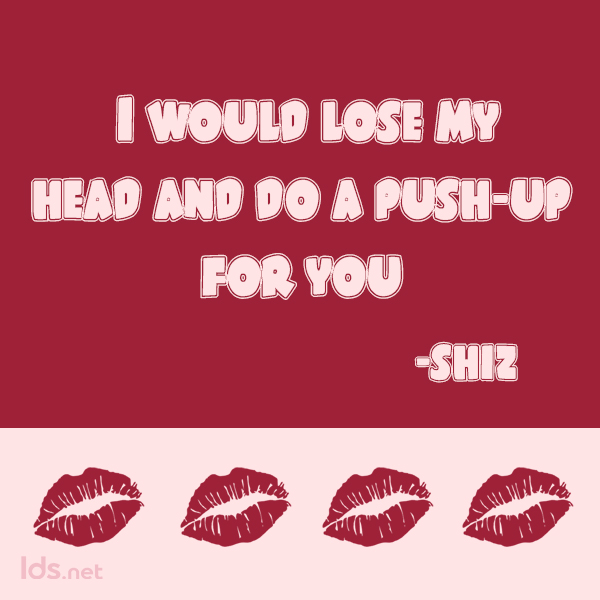 [Speaker Notes: Flowered lace background
(Basic)


To reproduce the shape effects on this slide, do the following:
On the Home tab, in the Slides group, click Layout and then click Blank. 
On the Insert tab, in the Images group, click Clip Art. 
In the Clip Art pane, in the Search for box, enter 00435540, select the Include Office.com content check box, and then click Go. Select the clip art file in the pane to insert it into the slide. (Note: If you choose another clip art file, the clip art must be in the Windows Metafile format [.wmf].)
On the slide, select the clip art.
On the Home tab, in the Drawing group, click Arrange, and then click Ungroup. 
In the Microsoft Office PowerPoint dialog box, click Yes. 
On the slide, select the converted clip art. On the Home tab, in the Editing group, click Select, and then click Selection Pane. 
In the Selection and Visibility pane, select the top-level group. On the Home tab, in the Drawing group, click Arrange, and then click Ungroup. 
Also in the Selection and Visibility pane, select the Autoshape object, and then press DELETE. 
On the Home tab, in the Editing group, click Select, and then click Select All. On the Home tab, in the Drawing group, click Arrange, and then click Regroup. 
On the slide, drag the adjustment handles on the group to increase its size so that it extends beyond the edges of the slide. 
Select the group. On the Home tab, in the bottom right corner of the Drawing group, click the Format Shape dialog box launcher. In the Format Shape dialog box , click Fill in the left pane, select Solid fill in the Fill pane, and then do the following:
Click the button next to Color, and then under Theme Colors click White, Background 1 (first row, first option from the left). 
In the Transparency box, enter 80%.
Also in the Format Shape dialog box , click Line Color in the left pane, select Gradient line in the Line Color pane, and then do the following:
In the Type list, select Linear.
Click the button next to Direction, and then click Linear Down (first row, second option from the left).
In the Angle box, enter 90%.
Under Gradient stops, click Add gradient stop or Remove gradient stop until two stops appear in the slider
Also under Gradient stops, customize the gradient stops that you added as follows:
Select the first stop in the slider, and then do the following:
In the Position box, enter 0%.
Click the button next to Color, and then under Theme Colors click White, Background 1 (first row, first option from the left).
In the Transparency box, enter 100%.
Select the second stop in the slider, and then do the following: 
In the Position box, enter 100%.
Click the button next to Color, and then under Theme Colors click White, Background 1 (first row, first option from the left).
In the Transparency box, enter 0%.


To reproduce the background on this slide, do the following: 
On the Design tab, in the bottom right corner of the Background group, click the Format Background dialog box launcher. In the Format Background dialog box, click Fill in the left pane, select Gradient fill in the Fill pane, and then do the following:
In the Type list, select Linear.
Click the button next to Direction, and then click Linear Diagonal (first row, first option from the left). 
In the Angle box, enter 225⁰.
Under Gradient stops, click Add gradient stop or Remove gradient stop until three stops appear in the slider.
Also under Gradient stops, customize the gradient stops that you added as follows:
Select the first stop in the slider, and then do the following:
In the Position box, enter 0%.
Click the button next to Color, and then under Theme Colors click Tan, Background 2, Darker 10% (second row, third option from the left).
Select the second stop in the slider, and then do the following: 
In the Position box, enter 18%.
Click the button next to Color, and then under Theme Colors click White, Background 1 (first row, first option from the left).
Select the third stop in the slider, and then do the following: 
In the Stop position box, enter 100%.
Click the button next to Color, click More Colors, and then in the Colors dialog box, on the Custom tab, enter values for Red: 209, Green: 211, Blue: 191.]
Dating tips from the Prophets and Apostles
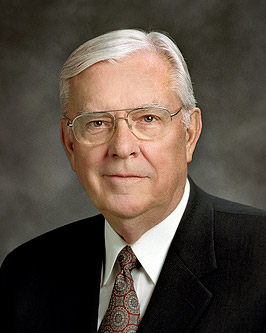 “Don’t text her! Use your own voice to introduce yourself to the righteous daughters of God who are all around you. To actually hear a human voice will shock her—perhaps into saying yes.”~Elder M. Russell Ballard
“When you date, learn everything you can about each other. Get to know each other’s families when possible. Are your goals compatible? Do you share the same feelings about the commandments, the Savior, the priesthood, the temple, parenting, callings in the Church, and serving others? Have you observed one another under stress, responding to success and failure, resisting anger, and dealing with setbacks? Does the person you are dating tear others down or build them up? Is his or her attitude and language and conduct what you would like to live with every day?” ~Elder Robert D. Hales
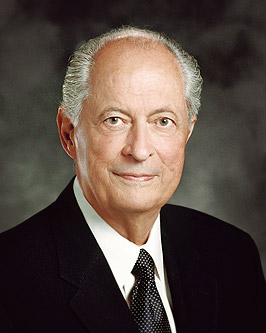 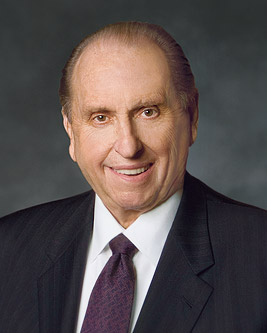 “In dating, treat your date with respect, and expect your date to show that same respect for you. Tears inevitably follow transgression. Men, take care not to make women weep, for God counts their tears.” ~President Thomas S. Monson
“Your responsibility now is to be worthy of the person you want to marry. If you want to marry a wholesome, attractive, honest, happy, hardworking, spiritual person, be that kind of person. If you are that person and you are not married, be patient. Wait upon the Lord. I testify that the Lord knows your desires and loves you for your faithful devotion to Him. He has a plan for you, whether it be in this life or the next.”~Elder Robert D. Hales
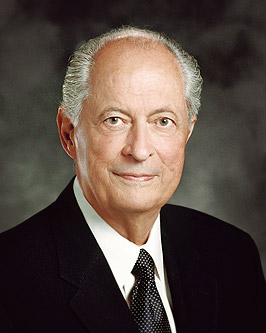 “Boys seldom criticize a girl for using too little makeup. Sometimes they say, ‘She’s a nice girl, but I wish she’d dress up, and she uses too much makeup.’ To be overdressed, to be gaudily dressed, to be dressed to look sexy, to be overdecorated is bad taste, to say the least. The young woman is smart who can don just enough powder and lipstick to convince the fellows it isn’t makeup at all, but the ‘real you.”~President Spencer W. Kimball
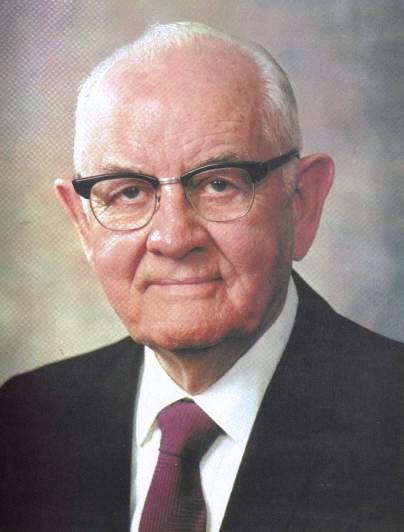 “Do not hesitate to show your good manners by opening a door for them, taking the initiative in inviting them on a date, and standing as they enter a room. Believe it or not, in this age of equal rights, the young women want you to extend these simple courtesies”~Elder M. Russell Ballard
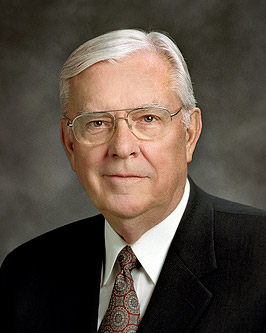 “Young men should keep their faces shaved, their hair combed, their haircuts reasonably conservative, their nails cleaned. Overtight, suggestive pants brand young men as vulgar. Young people can be smart and personable, dignified and attractive by finding an area somewhere less than the extremes and still in good style”~President Spencer W. Kimball
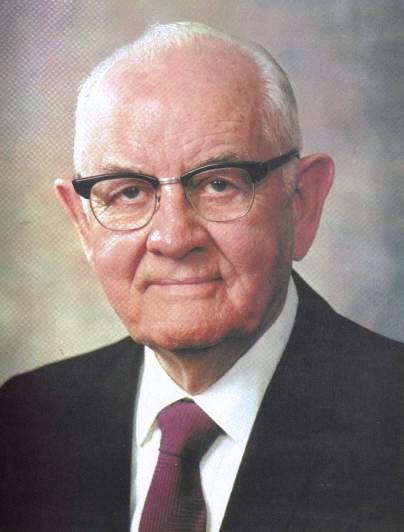 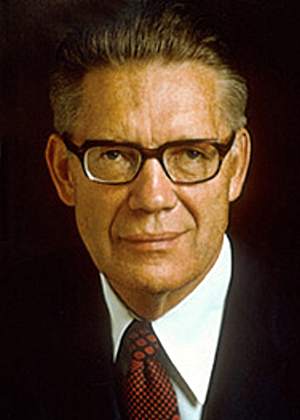 “The most important single thing that any Latter-day Saint ever does in this world is to marry the right person in the right place by the right authority”~ Elder Bruce R. McConkie
Happy
	Valentine’s
				Day
[Speaker Notes: Flowered lace background
(Basic)


To reproduce the shape effects on this slide, do the following:
On the Home tab, in the Slides group, click Layout and then click Blank. 
On the Insert tab, in the Images group, click Clip Art. 
In the Clip Art pane, in the Search for box, enter 00435540, select the Include Office.com content check box, and then click Go. Select the clip art file in the pane to insert it into the slide. (Note: If you choose another clip art file, the clip art must be in the Windows Metafile format [.wmf].)
On the slide, select the clip art.
On the Home tab, in the Drawing group, click Arrange, and then click Ungroup. 
In the Microsoft Office PowerPoint dialog box, click Yes. 
On the slide, select the converted clip art. On the Home tab, in the Editing group, click Select, and then click Selection Pane. 
In the Selection and Visibility pane, select the top-level group. On the Home tab, in the Drawing group, click Arrange, and then click Ungroup. 
Also in the Selection and Visibility pane, select the Autoshape object, and then press DELETE. 
On the Home tab, in the Editing group, click Select, and then click Select All. On the Home tab, in the Drawing group, click Arrange, and then click Regroup. 
On the slide, drag the adjustment handles on the group to increase its size so that it extends beyond the edges of the slide. 
Select the group. On the Home tab, in the bottom right corner of the Drawing group, click the Format Shape dialog box launcher. In the Format Shape dialog box , click Fill in the left pane, select Solid fill in the Fill pane, and then do the following:
Click the button next to Color, and then under Theme Colors click White, Background 1 (first row, first option from the left). 
In the Transparency box, enter 80%.
Also in the Format Shape dialog box , click Line Color in the left pane, select Gradient line in the Line Color pane, and then do the following:
In the Type list, select Linear.
Click the button next to Direction, and then click Linear Down (first row, second option from the left).
In the Angle box, enter 90%.
Under Gradient stops, click Add gradient stop or Remove gradient stop until two stops appear in the slider
Also under Gradient stops, customize the gradient stops that you added as follows:
Select the first stop in the slider, and then do the following:
In the Position box, enter 0%.
Click the button next to Color, and then under Theme Colors click White, Background 1 (first row, first option from the left).
In the Transparency box, enter 100%.
Select the second stop in the slider, and then do the following: 
In the Position box, enter 100%.
Click the button next to Color, and then under Theme Colors click White, Background 1 (first row, first option from the left).
In the Transparency box, enter 0%.


To reproduce the background on this slide, do the following: 
On the Design tab, in the bottom right corner of the Background group, click the Format Background dialog box launcher. In the Format Background dialog box, click Fill in the left pane, select Gradient fill in the Fill pane, and then do the following:
In the Type list, select Linear.
Click the button next to Direction, and then click Linear Diagonal (first row, first option from the left). 
In the Angle box, enter 225⁰.
Under Gradient stops, click Add gradient stop or Remove gradient stop until three stops appear in the slider.
Also under Gradient stops, customize the gradient stops that you added as follows:
Select the first stop in the slider, and then do the following:
In the Position box, enter 0%.
Click the button next to Color, and then under Theme Colors click Tan, Background 2, Darker 10% (second row, third option from the left).
Select the second stop in the slider, and then do the following: 
In the Position box, enter 18%.
Click the button next to Color, and then under Theme Colors click White, Background 1 (first row, first option from the left).
Select the third stop in the slider, and then do the following: 
In the Stop position box, enter 100%.
Click the button next to Color, click More Colors, and then in the Colors dialog box, on the Custom tab, enter values for Red: 209, Green: 211, Blue: 191.]